The Innovation Fund theory for change
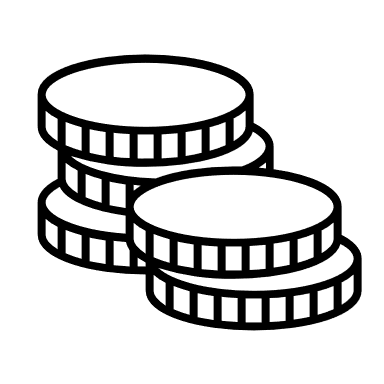 Flexible, staged funding
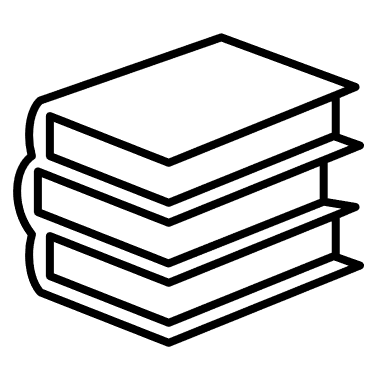 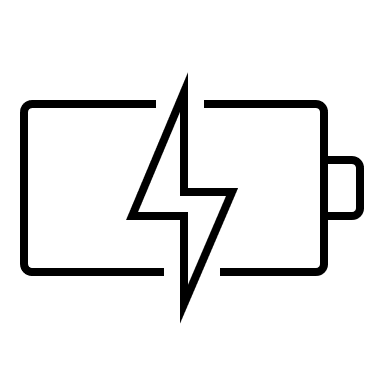 Data & Intelligence of innovation readiness, ‘state of nation’ on pan sector challenges
New capacity for change & innovation
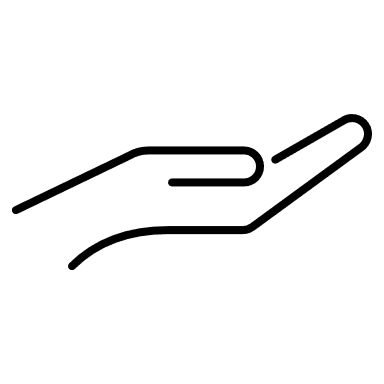 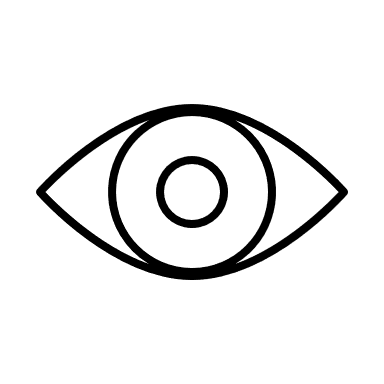 Non-financial, tailored innovation 
support
Sector becomes more aware of ‘how’ to transition to future-fit ways of working
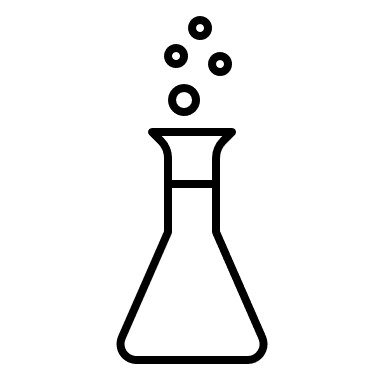 Portfolio of experiments of 
future fit workforce models
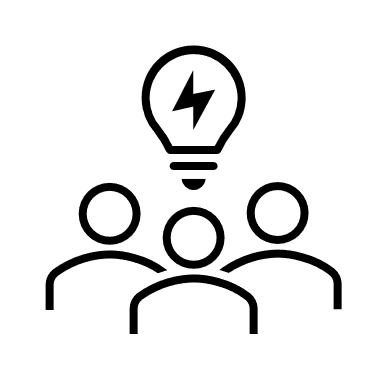 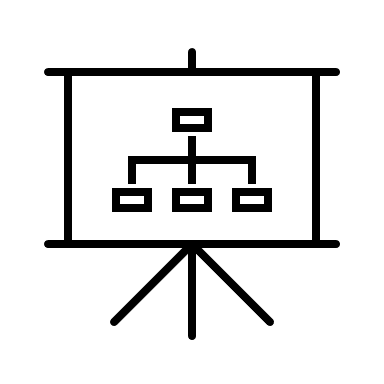 Increased understanding of how to fund innovation & how that feeds & connects to internal systems  & culture
Cohort of pan-heritage leaders committed to learning & shaping themselves & their sector
Over Time: Proven models for future-fit ways of working in heritage sector
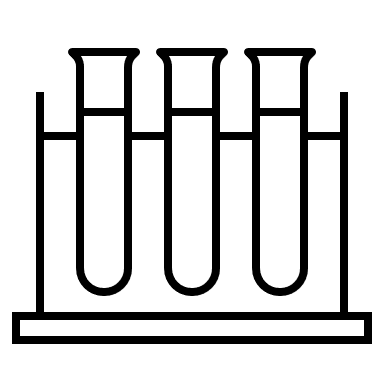 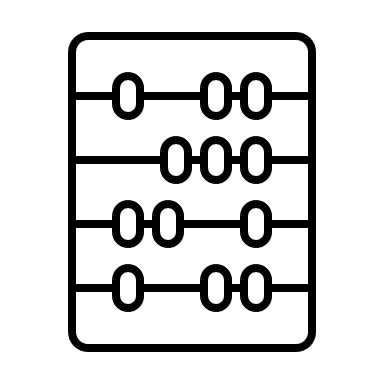 New workforce models create:

Improved health & well-being of staff and volunteers
New career pathways for a more diverse workforce
New ways of delivering value to visitors/audiences through alternative models of provision
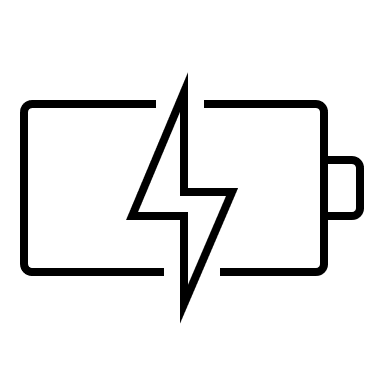 Further growth in leadership capacity for 
change & innovation
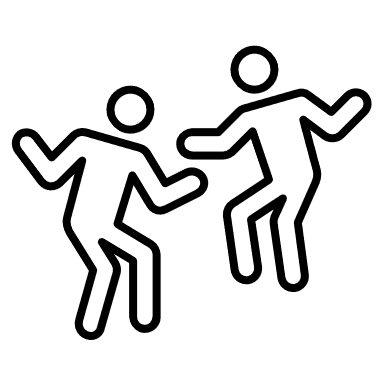 Pan-sector collaboration on key issues, (perhaps in key localities)
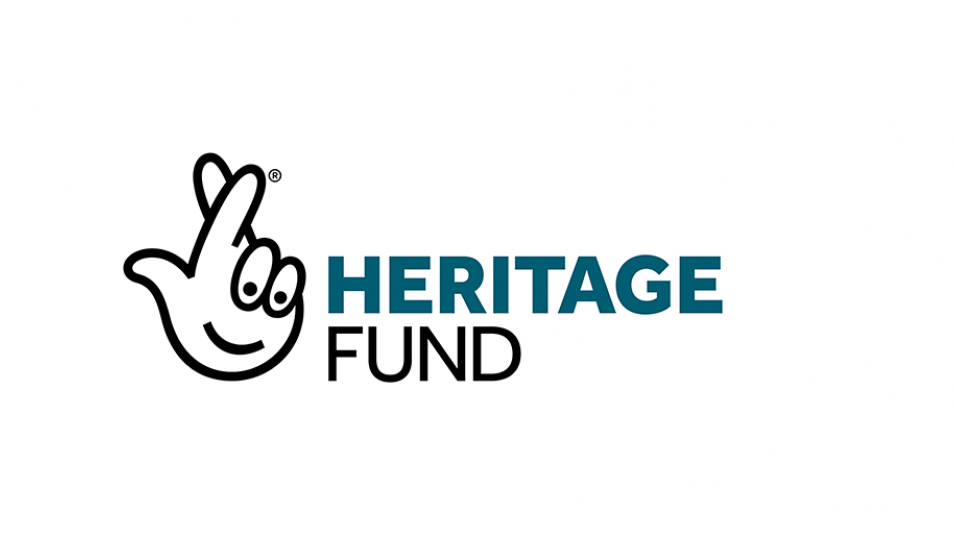 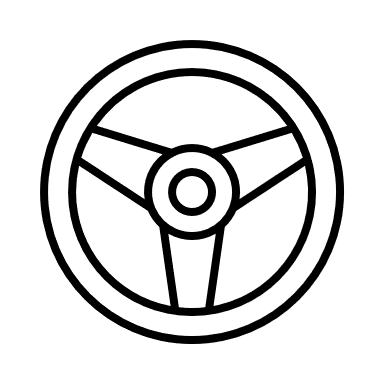 Wider influence and leadership of Fund in sector & other lottery distributors